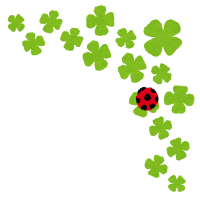 北海道発祥の春夏スポーツといえば
パークゴルフ
パークゴルフの生まれ
1983年(昭和53年)に北海道幕別町で
『三世代コミュニティスポーツ』として、パークゴルフは誕生しました。
鳥取県発祥の高齢者向けスポーツであるグラウンド・ゴルフを改良したものと言われています。公園の芝生に穴を掘り、距離を伸ばして、さらに爽快感が得られるよう工夫されたのがパークゴルフです。
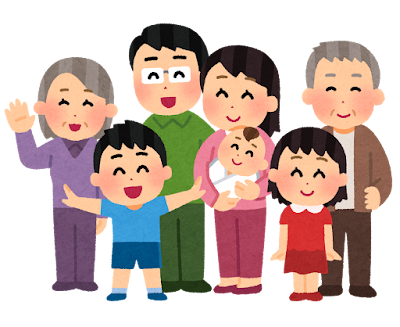 パークゴルフは気軽に楽しめる(特徴)
★必要な道具が少なく、道具レンタルできる所も多い
クラブ×１、ボール×１、ティー×１のみ
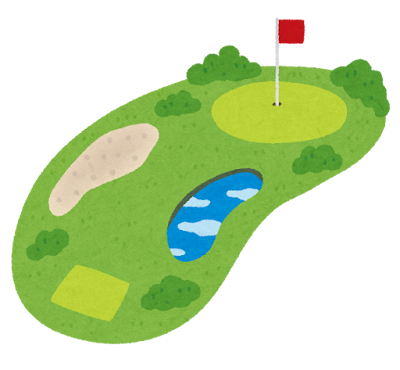 空振りは
何回でもOK
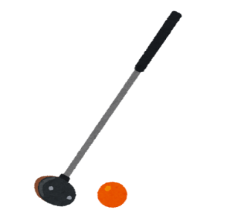 少人数でも楽しい
日本パークゴルフ
協会推奨は4人以下
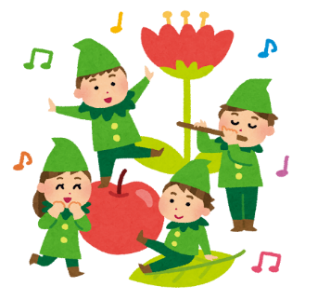 プラスチック製ボール
　　色やデザイン色々
コース
距離平均40～45ｍ
全９コースまわる
ゲームの進め方
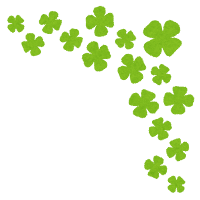 クラブでボールを打ち、カップインするまでの打数を競います。
①最初の打順のみジャンケンで決めます
②その後は、カップから離れている人から打っていきましょう。

各コースに「パー」といわれる基準打数が決まっているので、
基準打数を目指すもの面白いです。
裏へ続きます➡
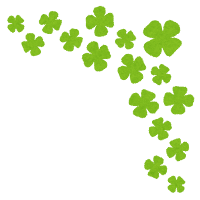 留萌市では手ぶらでもプレイできる♪
留萌市るしんふれ愛パーク(船場公園)
　道具レンタル無料かつ❕❕
パークゴルフ場使用料金も無料です☺

神居岩公園パークゴルフ場は道具レンタル無料
入場料あり(一般310円、高校生以下160円)
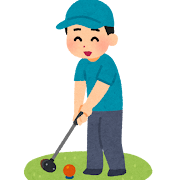 日本パークゴルフ協会公認コースを、市外で体験
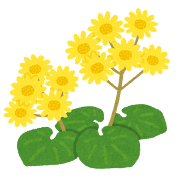 雨竜町
雨竜町いきいき元気村パークゴルフ場
入場料あり、道具レンタル大人200円、小人100円
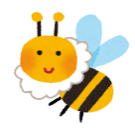 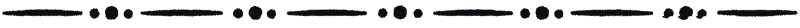 留萌市国民健康保険加入者、後期高齢者医療制度加入者の方へ





運動教室でも、パークゴルフ開催しております。
タオル、飲み物、運動しやすい服、運動靴をご持参ください。
※通院中の方は、主治医にご相談の上、ご参加ください。
　　　　※会場が変更になる場合もありますので、必ずお申し込み下さい。
6月13日(木)13：30～14：30　るしんふれ愛パーク
9月19日(木)13：30～14：30　るしんふれ愛パーク
※雨天時➡スポーツセンターで軽スポーツ等行います。
12月19日(木)13：30～14：30　スポーツセンター
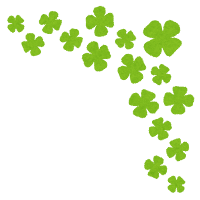 ◎お申し込み・お問い合わせ◎
　　留萌市市民課保険給付係　電話：４２－１８０５